Sebezáchranné a záchranné dovednosti
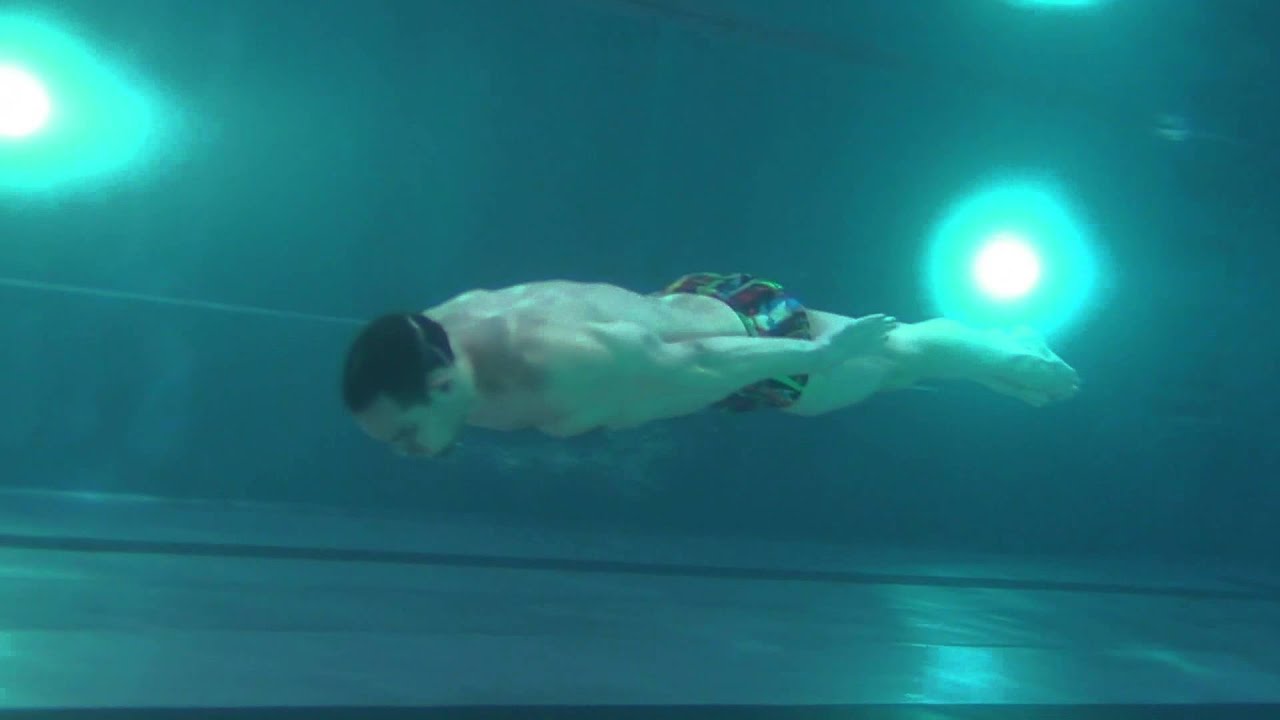 Mgr. et Mgr. Michaela Bátorová, Ph.D.
Dovednosti, které se využívají v různých krizových situacích, ke kterým může dojít při pobytu ve vodě a u vody.

Je dobré se tyto dovednosti naučit na takové úrovni, aby je člověk mohl v nenadálé situaci bezpečně využít nejen pro svoji záchranu! 
 
Hlavním cílem je zachovat rozvahu a zvážit možnosti řešení! 


Pro zvládnutí těchto situací je třeba se s nimi seznámit a vyzkoušet je jak v optimálních, tak i ve ztížených podmínkách.
vznášení
Floating  - jeden ze způsobů, jak se udržet na hladině bez pohybů končetin
Po hlubokém nádechu je tělo na zádech v šikmé poloze vzhledem k hladině, hlava v záklonu a obličej nad hladinou.
dýchání
Základ správného vznášení
 
 rychlý výdech + rychlý a hluboký nádechu + zadržení dechu 
 plytké a pomalé dýchání + výdech jen zhruba do třetiny vitální kapacity – bez zadržení dechu

Vznášení - indikuje, že plavec již nemá obavy a strach z vodního prostředí. Bývá využívána v situacích, kdy se plavec potřebuje poměrně dlouhou dobu udržet na hladině s minimálním energetickým výdejem.
Šlapání vody
využíváme také pohyby paží
Plavání v oděvu
významná praktická dovednost
Volíme plavecký způsob, při kterém není třeba vynořovat paže z vody.
Při svlékání oděvu ve vodě dodržujeme tyto zásady:
jsme-li obuti, začínáme zouváním bot
nejprve svlékáme ty části oděvu, které nejvíce omezují plavecké pohyby a jsou nejtěžší
při svlékání vrchní části oděvu nezvedáme paže nad vodu, při potopení převlékneme přes hlavu
svlékáme se v klidu, klidně a pravidelně dýcháme
pokud budeme oděv později potřebovat, namotáváme jednotlivé svršky na sebe do jednoho balíku
Kachní zanoření
I. Zanoření
Pro dlouhý a náročný pobyt pod vodou

Před zanořením je třeba naplavat nad místo, kde se budu potápět. Před zanořením je třeba se zklidnit.

Poté provést cca 2–3 maximální nádechy a výdechy, a teprve poté se zanořit.
II. zanoření
Delfíní zanoření – krátký pobyt pod vodou
Delfíní zanoření provádíme přímo z plavání, nejčastěji kraulem. 
Po nádechu se předkloníme a rovnou z pohybu provedeme plynulé zanoření. 
Pro pobyt pod vodou nám musí stačit běžný nádech.
Plavání pod vodou
Patří do rejstříku dovedností dobrého plavce!
Používá se modifikovaný plavecký způsob prsa, kdy záběry jsou dotaženy až ke stehnům a po záběru pažemi plavec splývá. 


Pohyby jsou prováděny plynule a relativně pomalu, aby plavec šetřil energii.  


Principem je plavat pod vodou, ne na hladině bez dechu! 
Toto lze eliminovat tím, že plavec po každém záběru skloní hlavu a mírně vysadí v bocích.
Plavání pod vodou 

Nezapomeňte prodloužit fázi splývání déle než je na videu
Plavání pod vodou – s delfínovým kopem
(metodika amerických vojáků)
Další dovednosti
Pády do vody s následným plaváním
 Plavání s omezeným pohybem paží a nohou
 Přeprava předmětů – nad hlavou, po vodě
 Vyplavání z proudu
Sebezáchovné plavecké dovednosti jsou v ČR poměrně málo vyučovány a není na ně kladen přiměřený důraz! 

Výskyt těchto kritických situací se nám může zdát málo pravděpodobný!
Pokud však plavec zvládne tyto dovednosti v simulovaných podmínkách, získá sebevědomí, že je schopen se vypořádat se situacemi, které nyní nemůžeme předpokládat. 

https://www.fsps.muni.cz/inovace-SEBS-ASEBS/elearning/didaktika-plavani/sebezachovne-dovednosti - Lukášek, M. Sebezáchovné plavecké dovednosti
Záchranné pomůcky
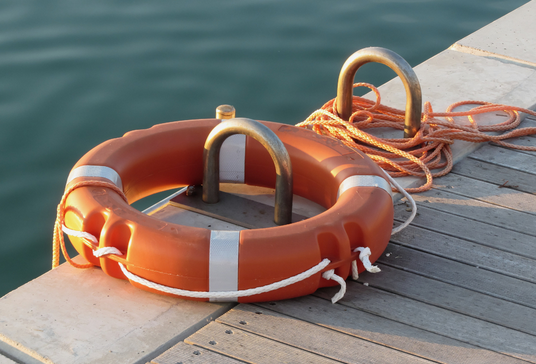 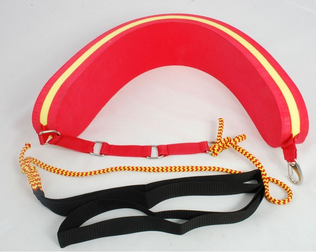 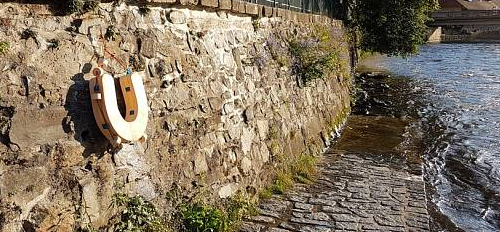 Kotva,  plovák, míč v síťce..
Házecí pytlík x míč v síti
Záchranný pás
Tyč
Loď – otevřená voda
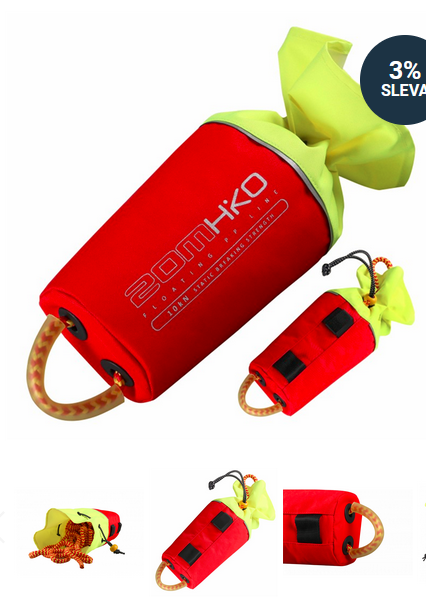 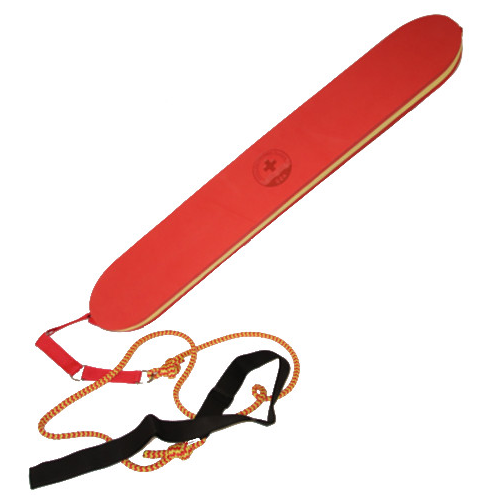 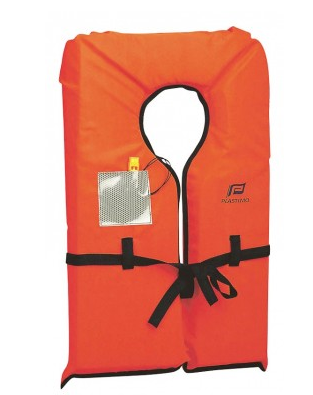 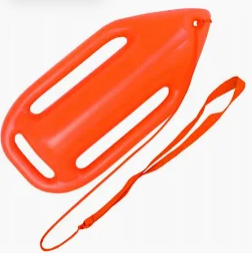 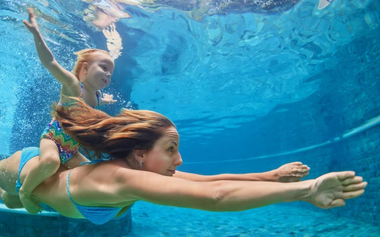 Děti u vody - Prevence tonutí
Naučit děti plavat pod vodou a vynořit se pro nádech!!!
Vykopat nad hladinu - nádech
Položit se na záda

NESPOLÉHAT SE NA NADLEHČOVACÍ POMŮCKY!
Více dětí – zjištění plaveckých dovedností
Aqu pás ne kruh!
Neplavec 1:1 
Dle hloubky vody
2:1 jeden na břehu/v nízké vodě
Periferně si hlídat ostatní děti!
Děti u vody - Prevence tonutí
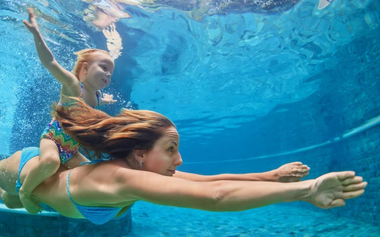 Pravidla zejména s více dětmi u vody!
Vidět na děti x děti musí vidět Vás (na dohled)
Dát se vzájemně dětem na zodpovědnost (starší x mladší)
Signál – přivolání x opustit vodu
Bez dozoru nesmí zůstat děti ve vodě 
potřebujete si odskočit musí jít na hřiště, na deku, vzít sebou!
Časové intervaly – předem domluvit
Přehřátí x podchlazení
Pozor na dětské hry – topení se, shazování se do vody!
Pozor na bonbóny a žvýkačky, pečivo!! aj.
Na co si dát pozor u dospělých  prevence
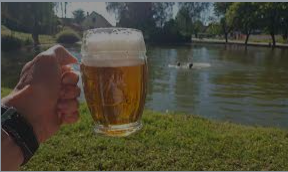 Vědět o sobě
Pozor na teplotní šok, alkohol, léky, přehřátí organismu, nedostatek tekutin…
Pýcha/falešná ohleduplnost/co si pomyslí ostatní může stát život
Nebát se volat o pomoc
Nebát si zavolat záchranku klidně i zbytečně – lépe zbytečně než pozdě
Primární je Sebezáchrana!!
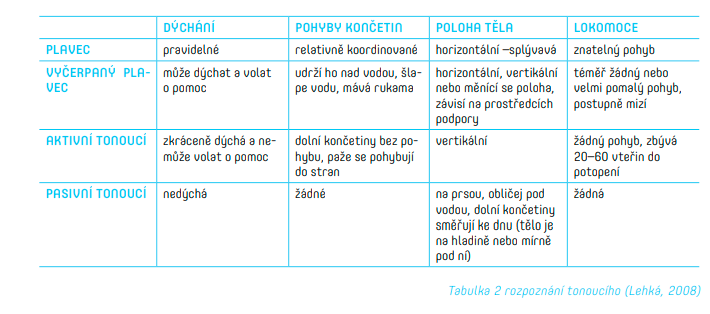 SEBEZÁCHRANÉ DOVEDNOSTI
Pád do vody - orientace
Šlapání vody
Poloha na zádech
Znak soupaž/znakové nohy a dopomoc pažemi
Plavecký styl
Uvolnění se od tonoucího – jít pod vodu, vyprošťovací manévry

Video ukázka: 
https://www.fsps.muni.cz/inovace-SEBS-ASEBS/elearning/didaktika-plavani/sebezachovne-dovednosti
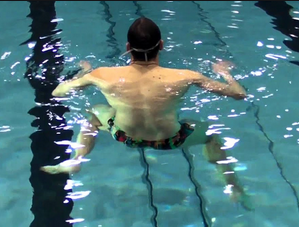 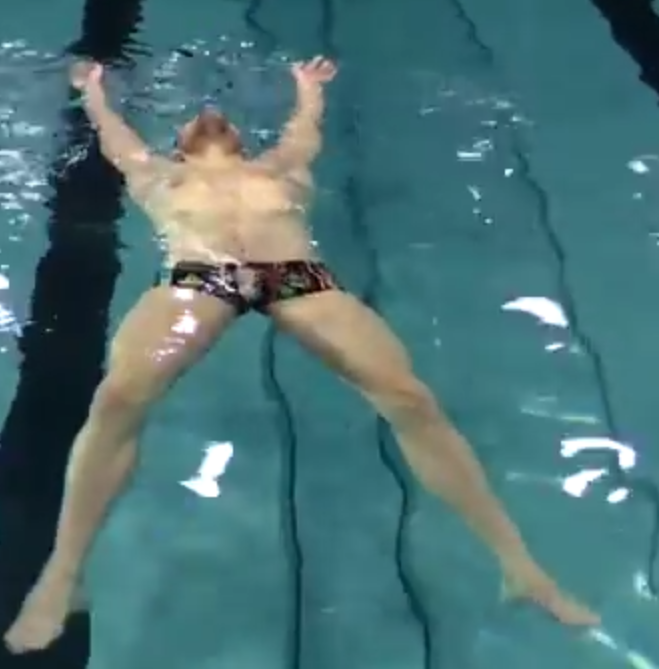 Zdroj: https://www.fsps.muni.cz/inovace-SEBS-ASEBS/elearning/didaktika-plavani/sebezachovne-dovednosti
Dopomoc DÍTĚTI X DOSPĚLÉMU
Dopomoc unavenému/zraněnému plavci
Komunikuje – volá o pomoc
Dopomoc 1 zachránce - Tažení za ramena
Dopomoc více zachránci - Letka, most
Zachránce dejte o sobě vědět!!
Z unaveného plavce se může stát tonoucí – nebezpečí!!

Indisponovaný plavec
komunikuje
provádí plavecké pohyby (účelné, pomalé, udržují ho na hladině)
může volat o pomoc
není zraněn
PRO ZACHRÁNCE NENÍ NEBEZPEČNÝ
Zdroj: https://www.fsps.muni.cz/sdetmivpohode/kurzy/bazen/prvnipomoc.php
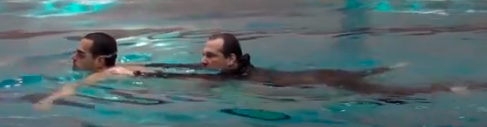 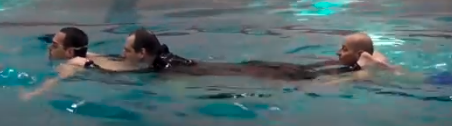 Zdroj: https://www.fsps.muni.cz/sdetmivpohode/kurzy/bazen/prvnipomoc.php
Video ukázka: 
https://www.fsps.muni.cz/inovace-SEBS-ASEBS/elearning/didaktika-plavani/dopomoc
Záchrana tonoucího
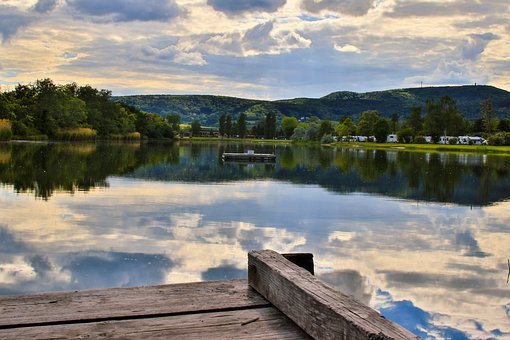 Vodní prostředí
Otevřená voda
Tekoucí voda
Bazény 

Nebezpečí 
Přehřátí, Teplotní šok – skok (zástava srdce)
Křeč – noha/nohy, ruce – méně často
Vdechnutí vody – výdech
Tonutí z vyčerpání
Úraz
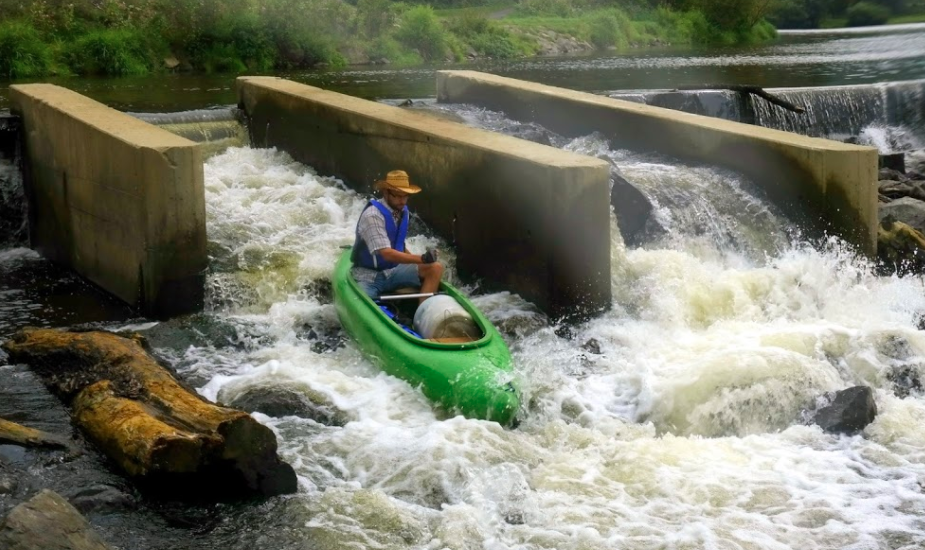 ZÁCHRANA TONOUCÍHO na bazénu
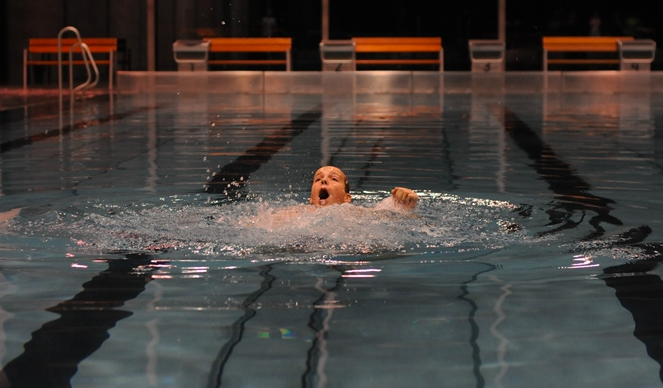 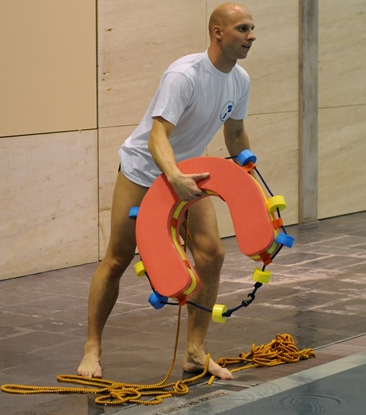 Co dělat, když se začne dítě/dospělí tonout?

Rozlišujte: 
Unavený plavec
Aktivní tonoucí
Tonoucí v bezvědomí
Na hladině – 1 min
Na dně

Upozornit a ZAVOLAT POMOC - Plavčík!
Situaci řeší primárně plavčík
Házecí pomůcky, přitáhnout ze břehu
Záchranářský pás, kotva, házecí míč v síťce
provizorně lehátko aj.
Do hluboké vody jen s pomůckou a zpozornit na sebe !!!
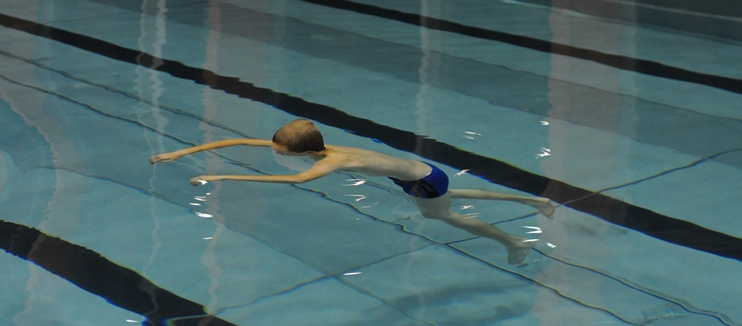 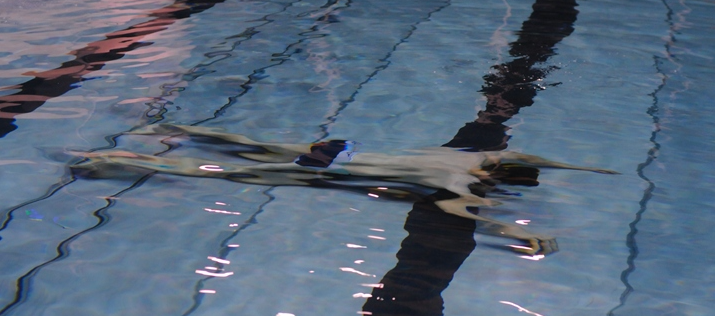 Zdroj fotografii:  https://www.fsps.muni.cz/sdetmivpohode/kurzy/bazen/prvnipomoc.php
ZÁCHRANA TONOUCÍHO na otevřené vodě
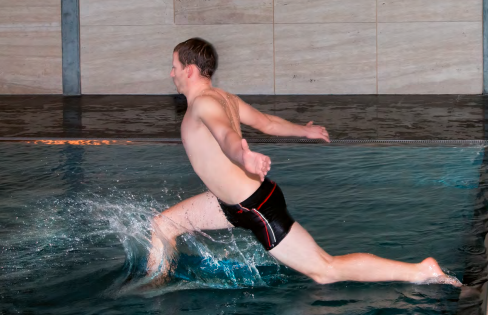 Co dělat, když se začne dítě/dospělí tonout?
Voláme o pomoc - upozornění
Dle počtu dětí (neplavců), které máte na starost
Zajistit bezpečí neplavcům
Jasný a konkrétní pokyn 
Ty pohlídej druhé dítě
Ty zavolej záchranku - Pokud možno primárně dospělý

Unavený plavec x Aktivní/pasivní tonoucí
Na otevřené vodě nikdy nejdeme do vody pokud nemáme pomůcku 
komunikace – aby zaujal tonoucí polohu na zádech
Sledujeme místo a čekáme než jde do bezvědomí následně odtáhnout na břeh
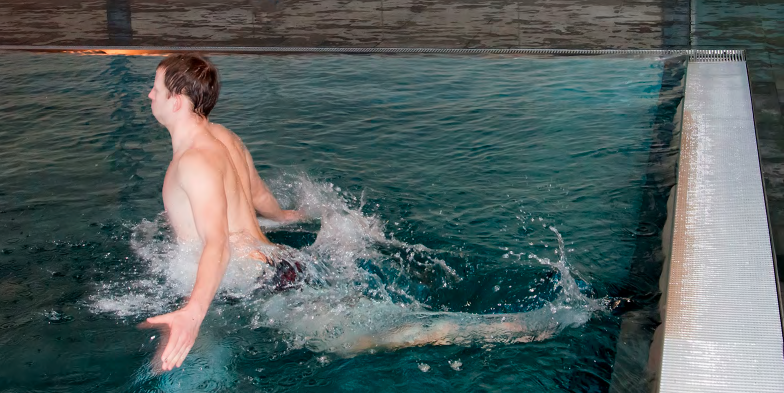 Bezpečný vstup do vody!
Dát o sobě vědět!!!
Skok do neznámé vody
Způsoby tažení a vytažení z vody bazén x přírodní voda
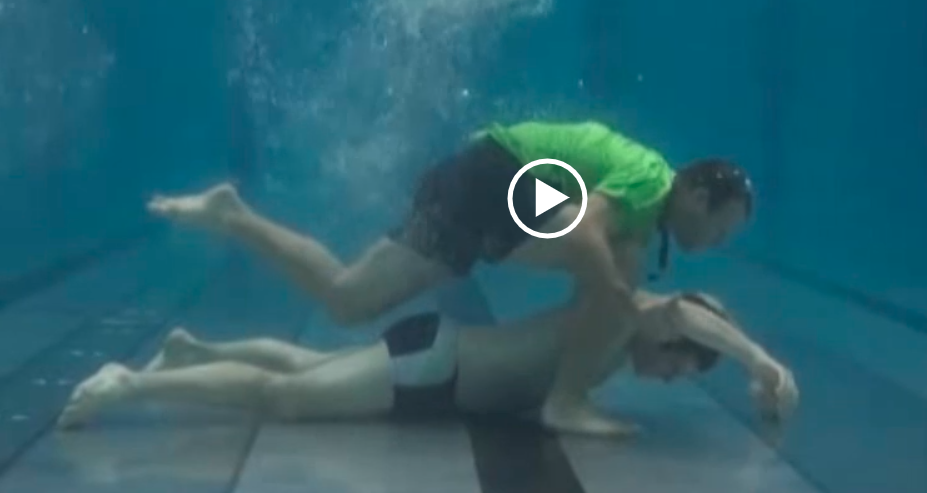 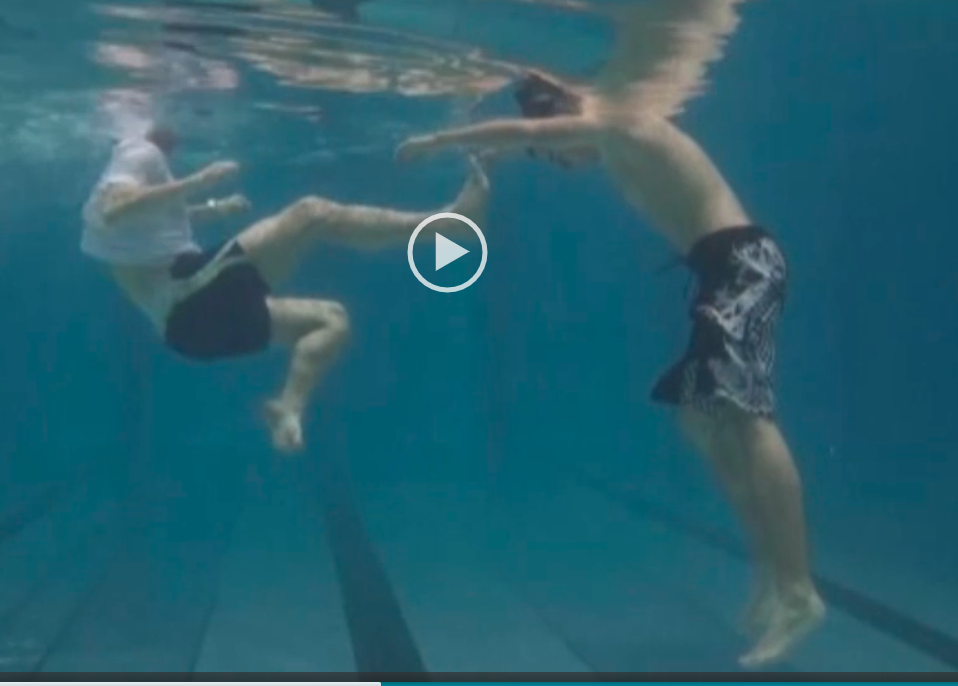 Tažení s pomůckami
Tažení bez pomůcek
Bezpečné přiblížení se!!!
Amerika 
Pod paží
Tažení za bradu
Přes pomůcku
Vytažení z hloubky

Vytažení
Dle váha tonoucího
Dle okraje 
Postupné = svažování – vytáhnout
Prudký břeh – Na záda
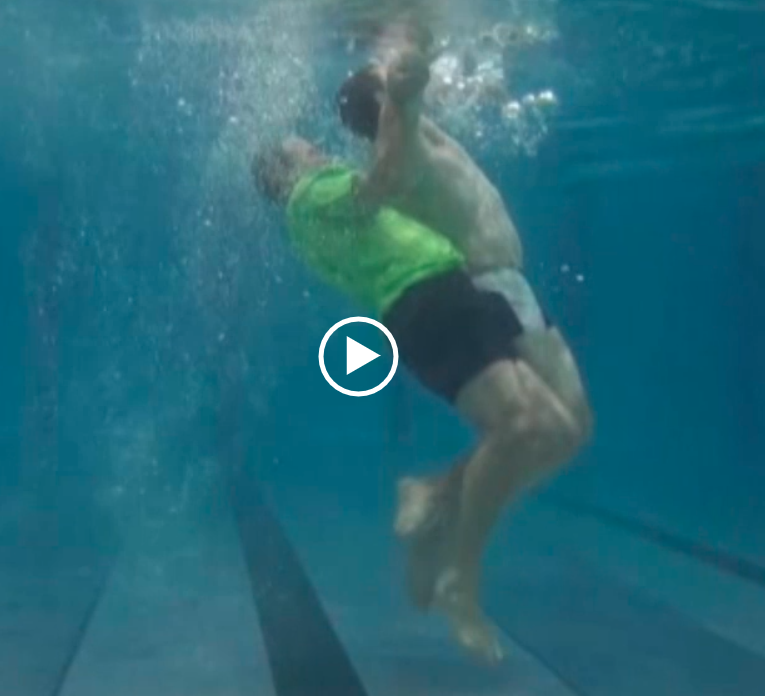 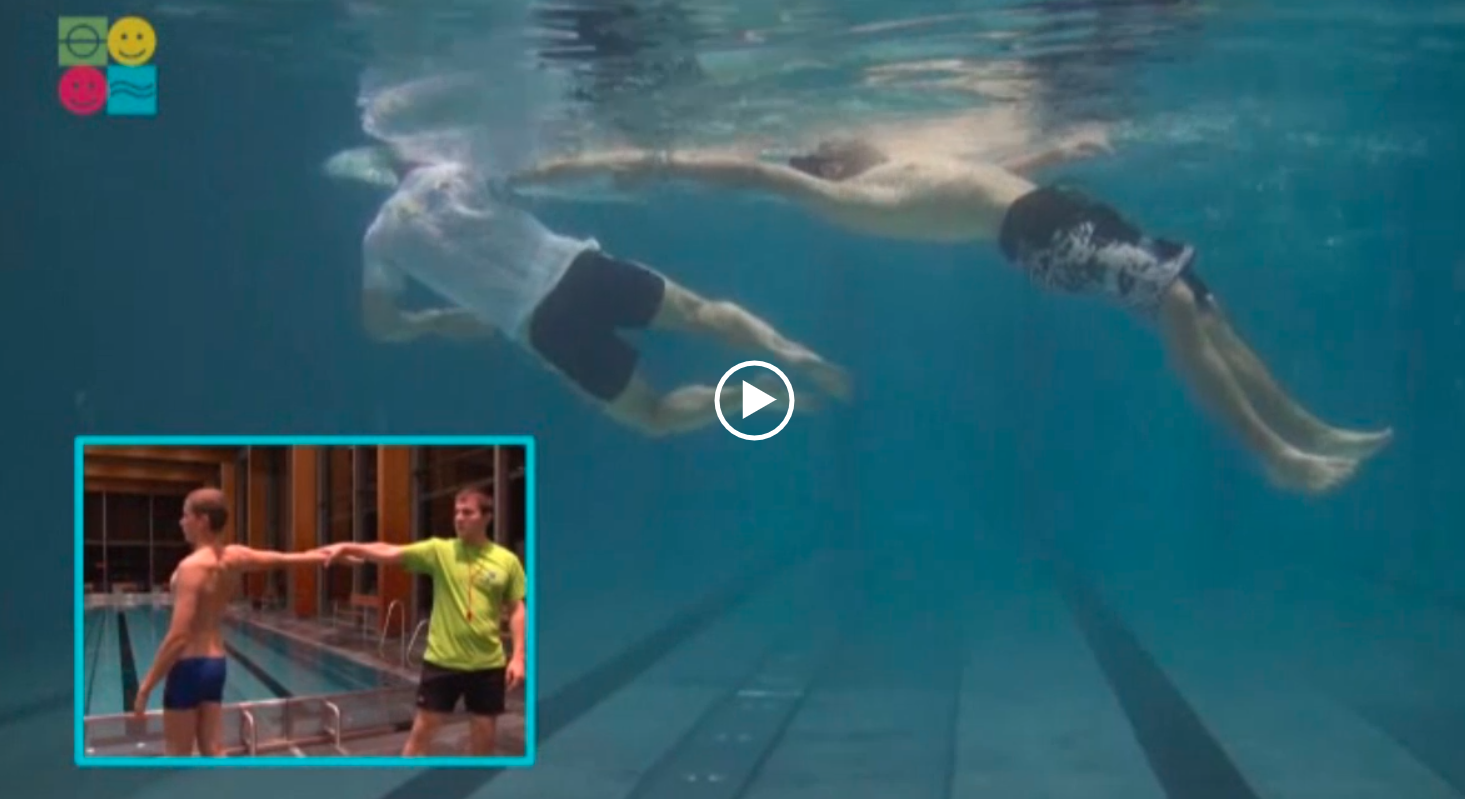 ZÁCHRANA TONOUCÍHO na tekoucí vodě
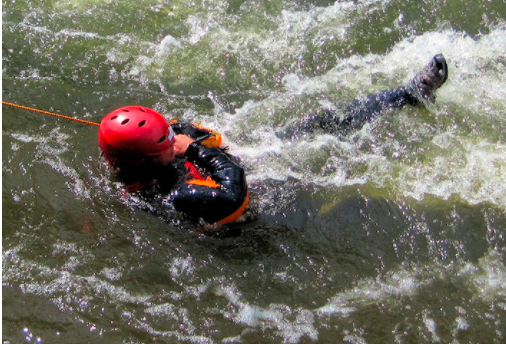 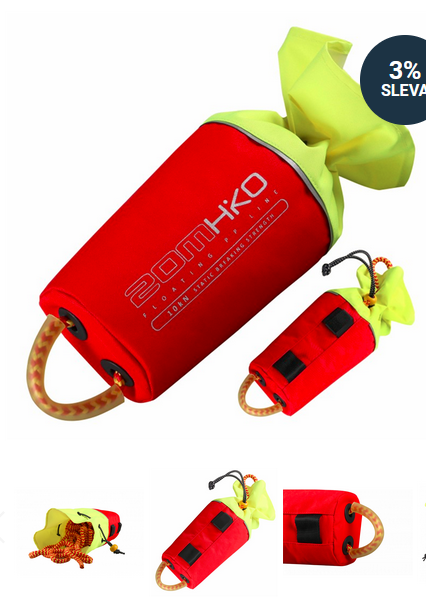 Volat o pomoc
Házecí pytlík – za něj ke vzdálenější ruce
Jiná přivázaná pomůcka
Do vody jen profesionálové
Pokud to nejde jinak musíte být přivázaní !! 
Někdo vás musí vytáhnout!!
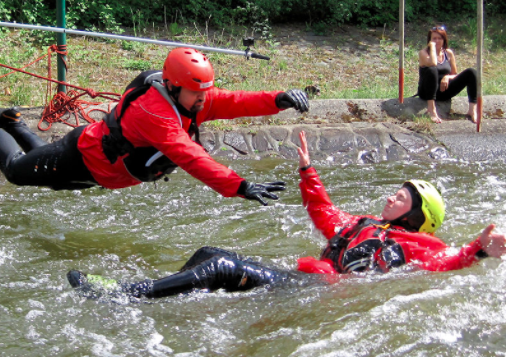 Resuscitace
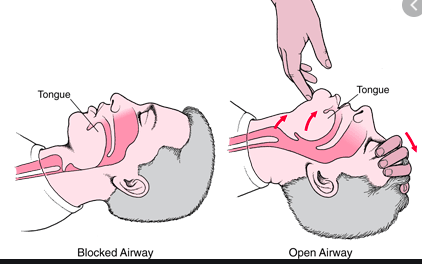 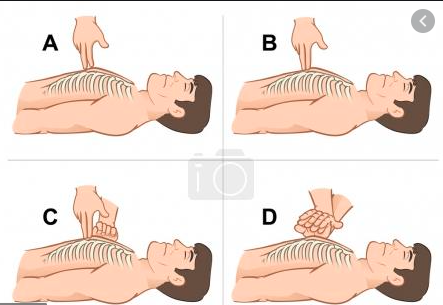 Záklon hlavy
Začínáme 5 vdechy – přiměřené!
Běžný nádech a výdech
A voláme záchranku


Dítě – dle věku
Malé dítě – vdech do nosu i úst
Resuscitace prsty/jednou rukou
Novorozenec – 5 malých vdechů a 1 min resuscitace a volat RZS

Dospělí a starší děti: 30:2 (Rolničky – písnička)
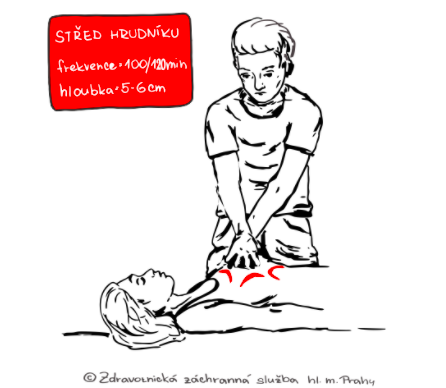 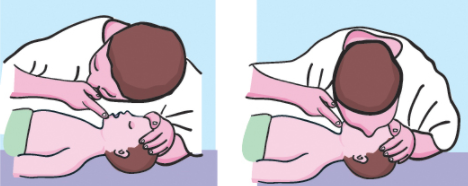 http://www.nadacekrizovatka.cz/prvni-pomoc-SIDS
Děkuji za pozornost
Zdroje:
https://www.fsps.muni.cz/sdetmivpohode/kurzy/bazen/prvnipomoc.php
https://www.fsps.muni.cz/sdetmivpohode/kurzy/bazen/bezpomucek.php
https://www.raft.cz/skola/Zachrana-na-tekouci-vode-s-krizovymi-situacemi.aspx?ID=5
https://www.youtube.com/watch?v=mu-14N1a2B0
Čerpáno také z materiálů Dity Hlavoňové a Miloše Lukáška FSPS MUNI